Hasonlóságok 
Mozart Varázsfuvola 
és 
Vörösmarty Mihály 
Csongor és Tünde 
című művében
Műfaji hasonlóságok
Mozart
vígopera vagy daljáték
Vörösmarty 
mesedráma
kitalált, meseszerű történetek mítikus elemekkel
Világképi hasonlóságok
Mindkét mű a jó és a gonosz harcára épül
Mozart - Vörösmarty
Mozart - Vörösmarty
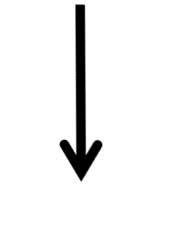 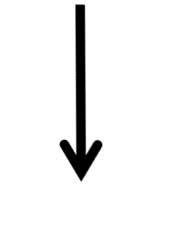 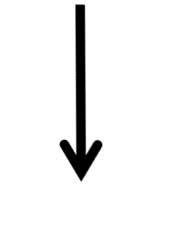 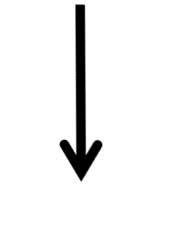 Mirigy
Ördögfiak
Sarastro
Tamino
varázsfuvola
Tünde, Csongor
Ilma, Balga
aranyalmafa
Éj királynő 
Szerecsen
Számmisztika a két műben
Kulcsszám:3
Mozart
3 hölgy
3 fiú
3 akkordütés
Vörösmarty
3 ördög
3-as út
3 vándor
az ördögök 3 eszköze
AZ ÉJ MEGHATÁROZÓ SZEREPE
A sötétség, a gonoszság szimbóluma.
Vörösmarty
Mozart
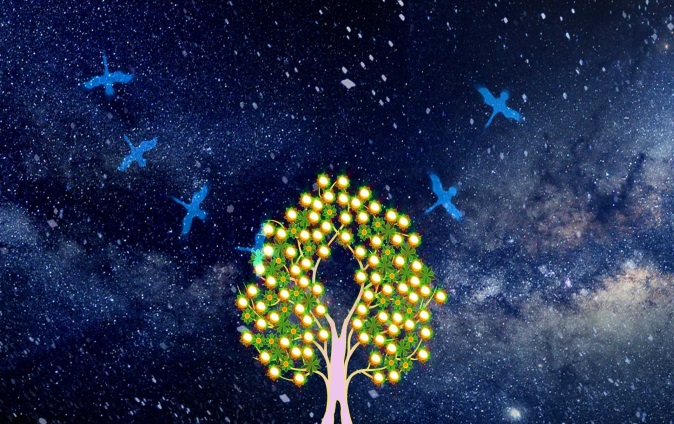 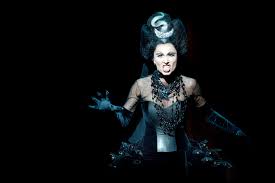 Éj királynője
Éj birodalma
A MŰVEK Utóélete
Egyik alkotó sem látta a saját művét színpadon
Mindkét mű a szerző leggyakrabban játszott műve
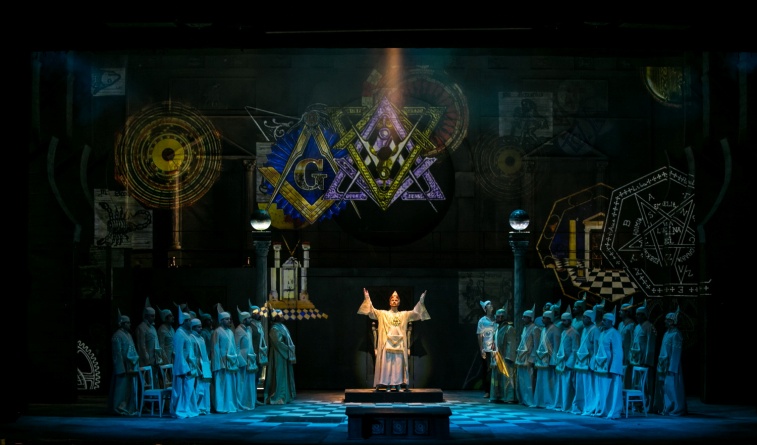 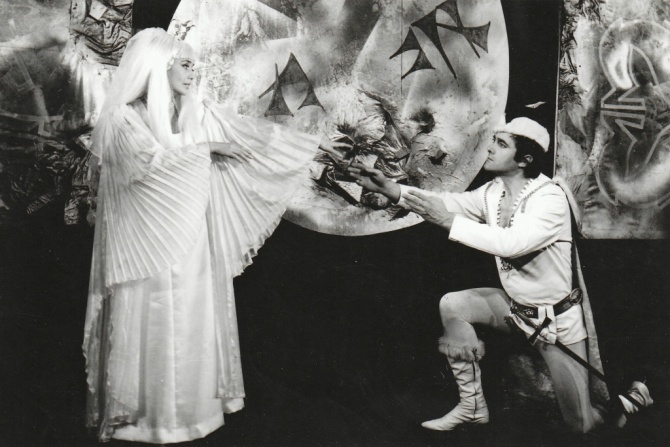 Források
Balassa Imre és Gál György Sándor: Operakalauz
Wikipédia
Magyar Színháztörténet II.
Készítették
Tündérbogarak
Baranyi Brigitta
Bulyáki Evelin
Gazda Dorottya
Bencze Veronika